Cartesian VectorsUnit VectorsPosition VectorsRight-Hand Rule
Chap 2.5 – 2.9
Take a hike find rectangular components…..
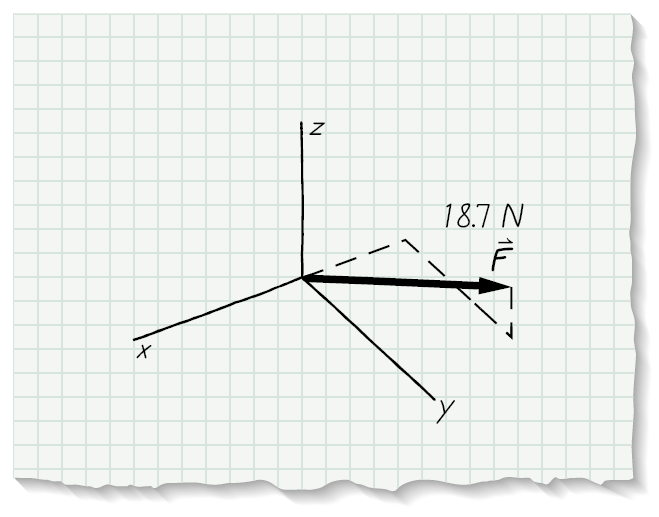 F = Fx + Fy + Fz
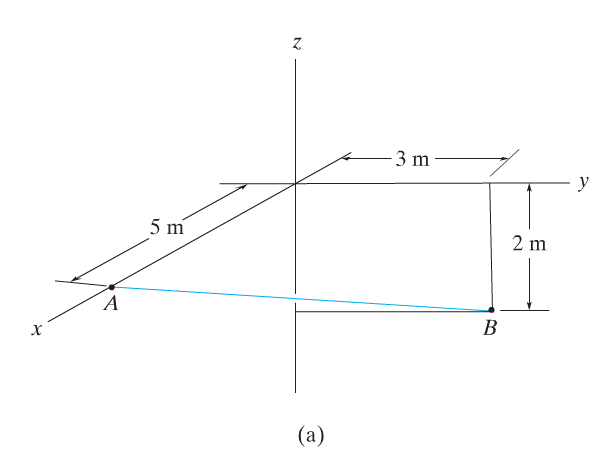 Establish the position vector from A to B.
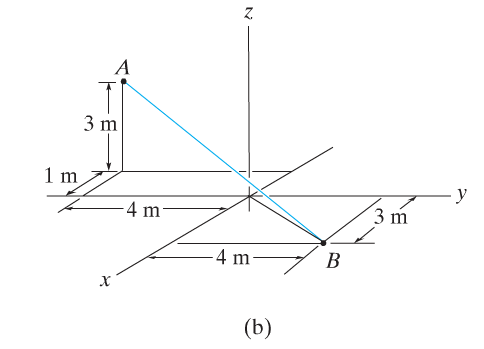 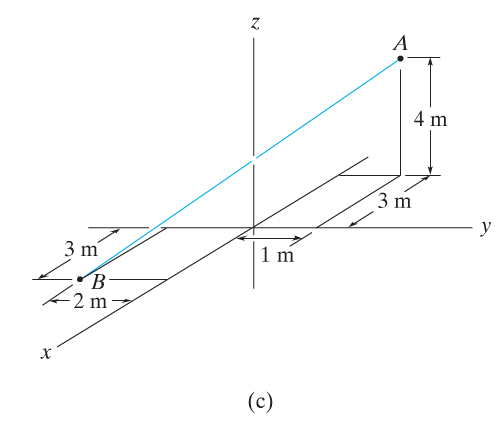 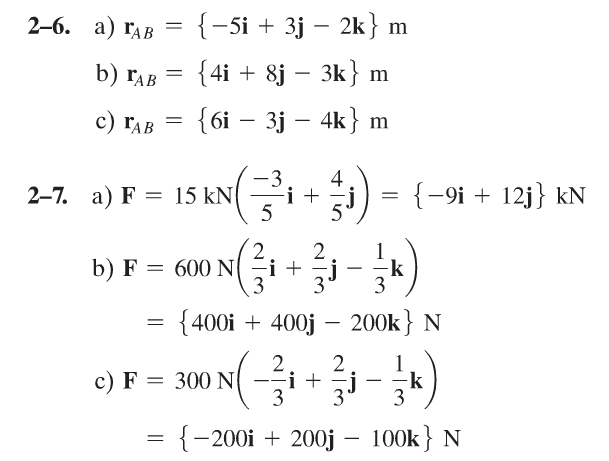 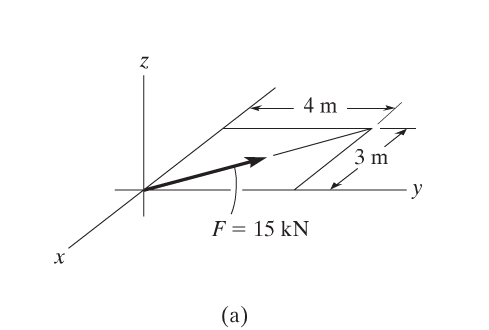 Write F as a Cartesian vector
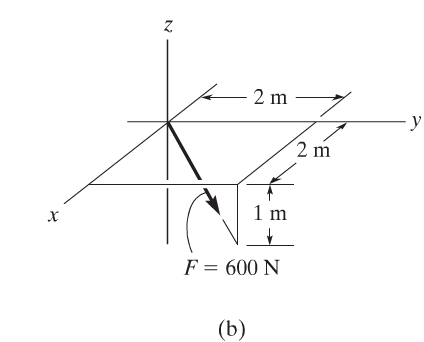 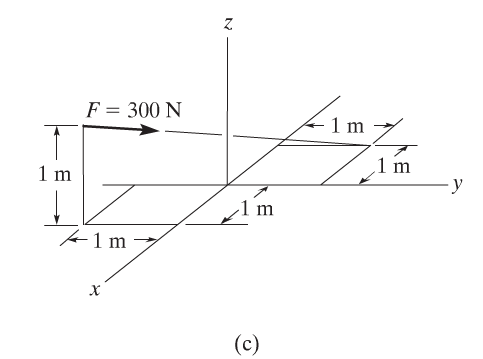 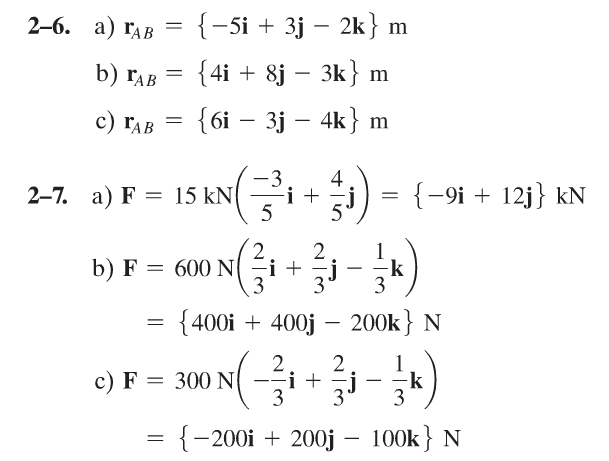 Cartesian Unit Vectors
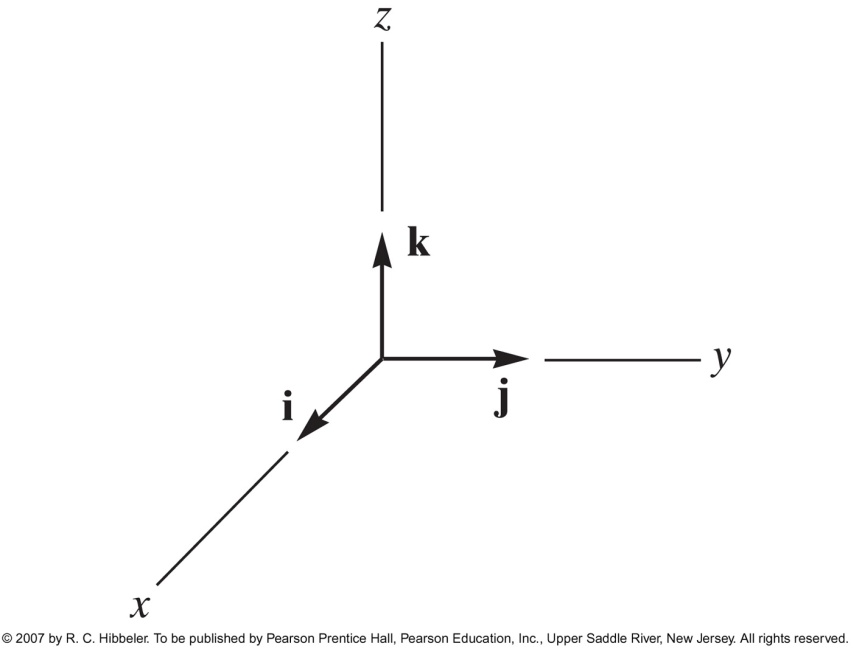 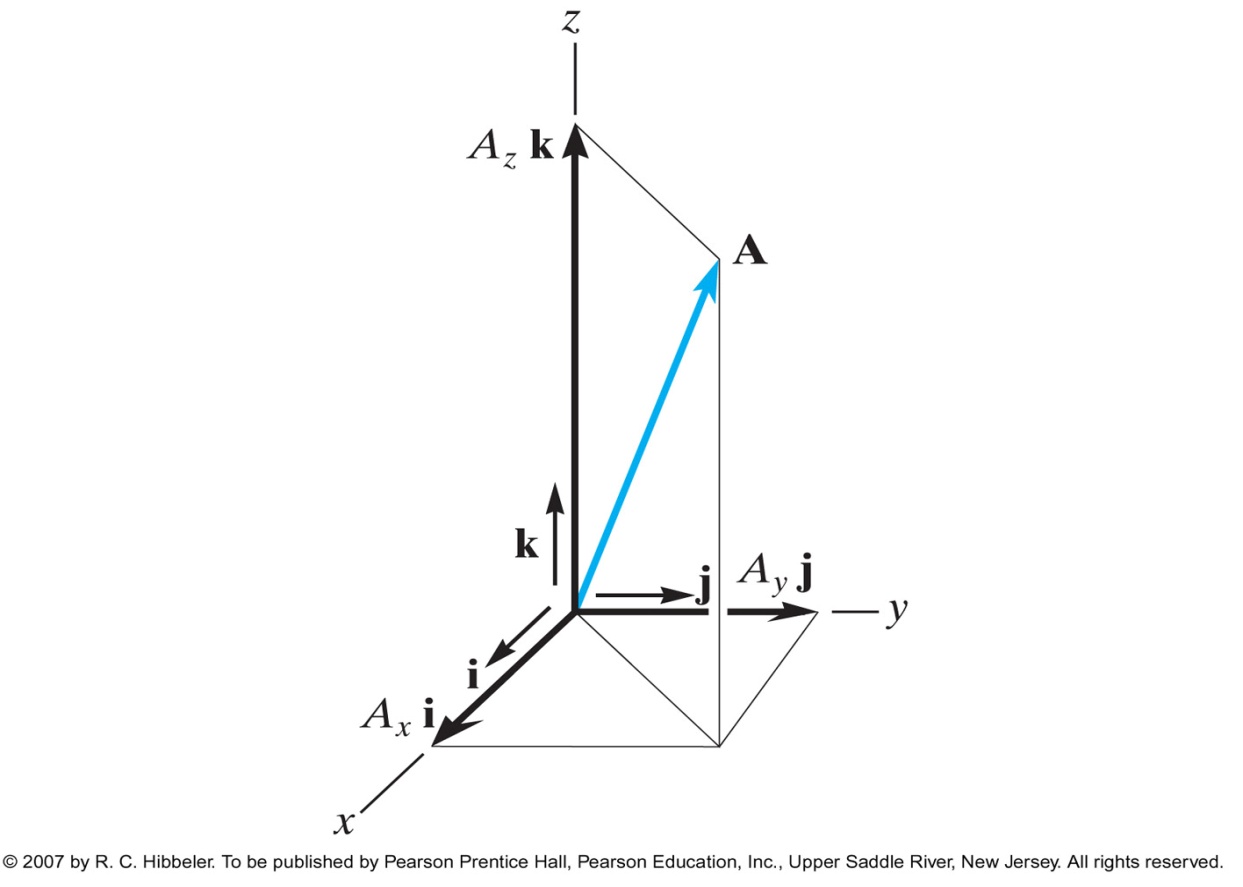 Unit Vectors
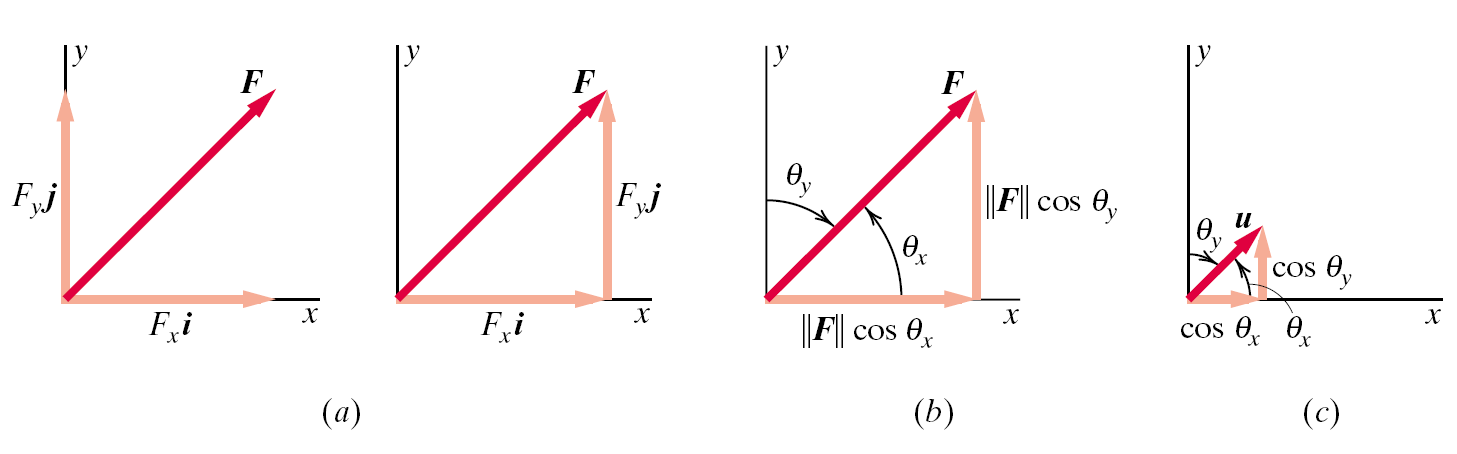 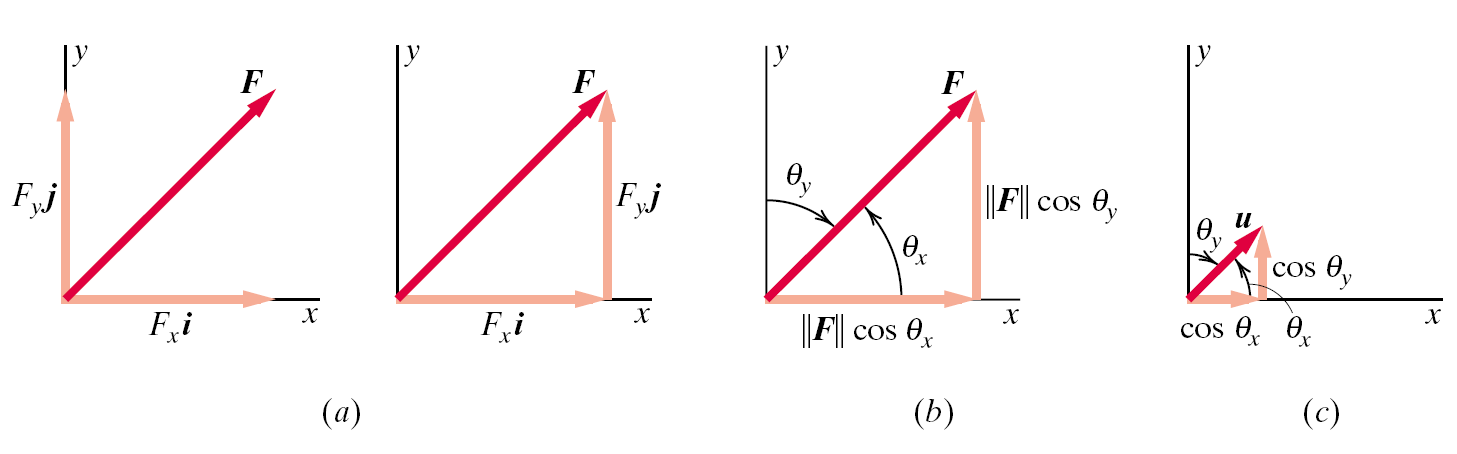 vector
unit vector
Direction of a Cartesian Vector
Coordinate direction angles
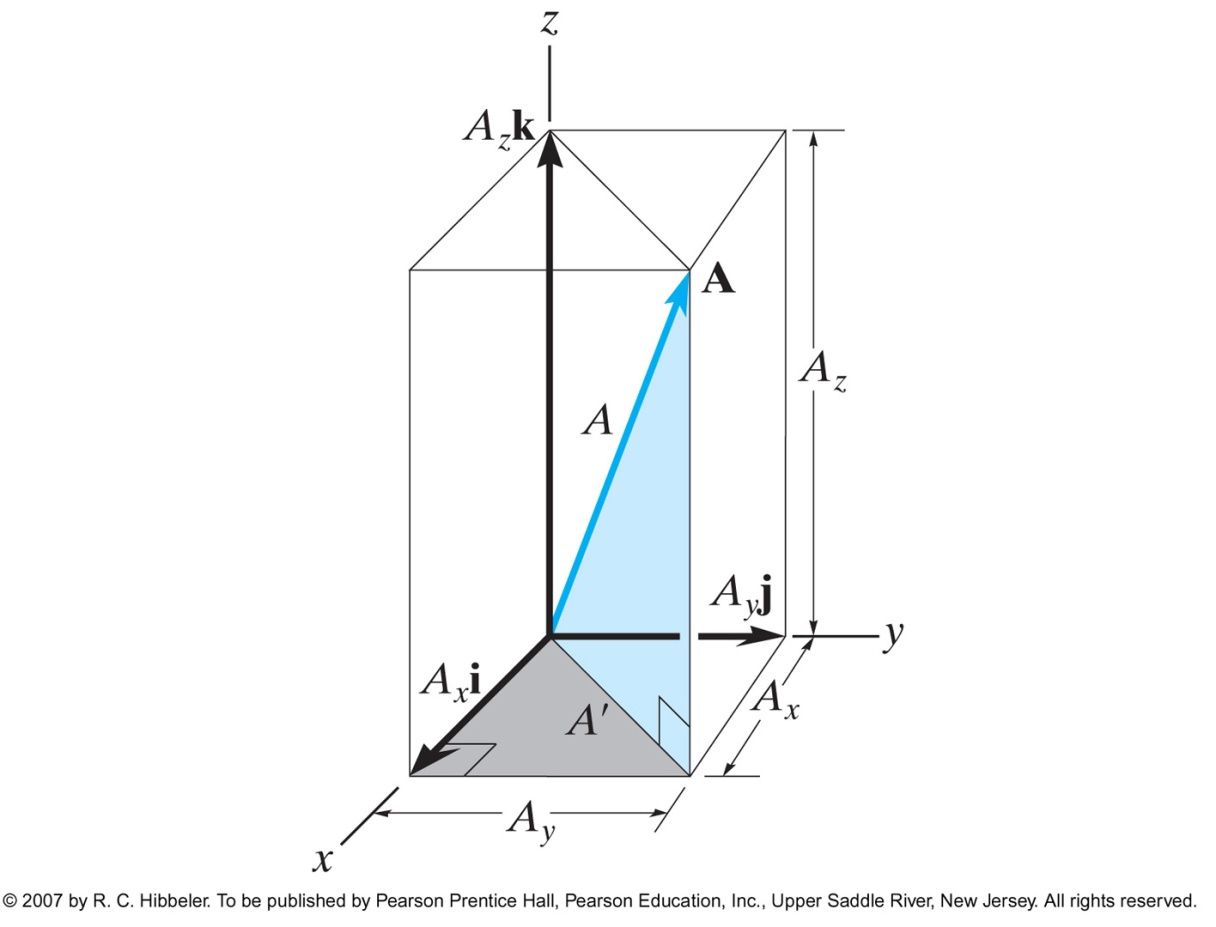 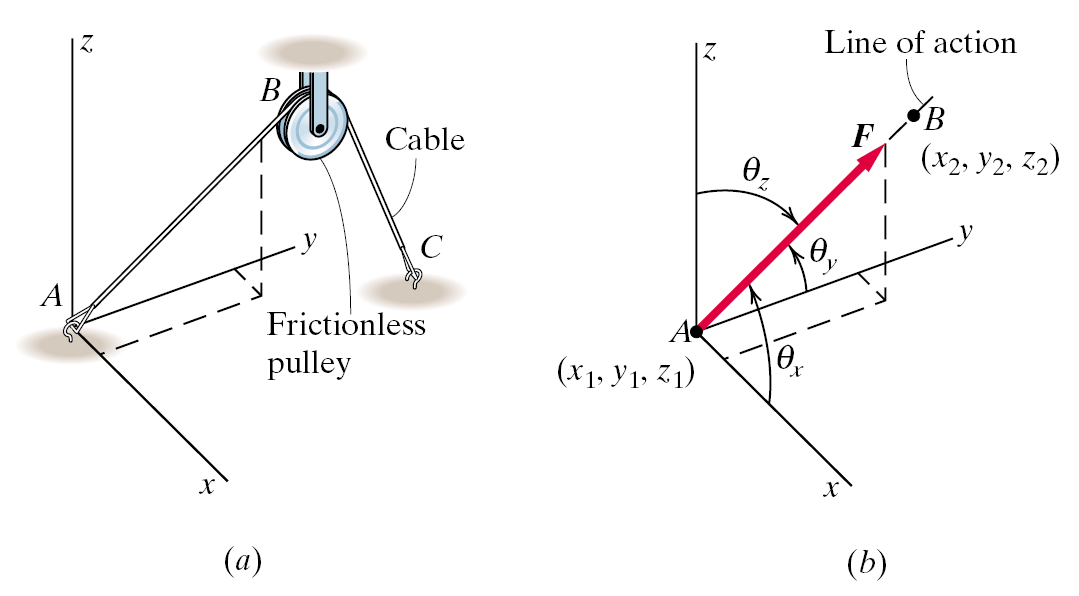 Direction cosines
Find:
a) Scalar components
b) Direction cosines
Cartesian Notation
F = Fx i + Fy j + Fz k
Direction cosines
Magnitude =
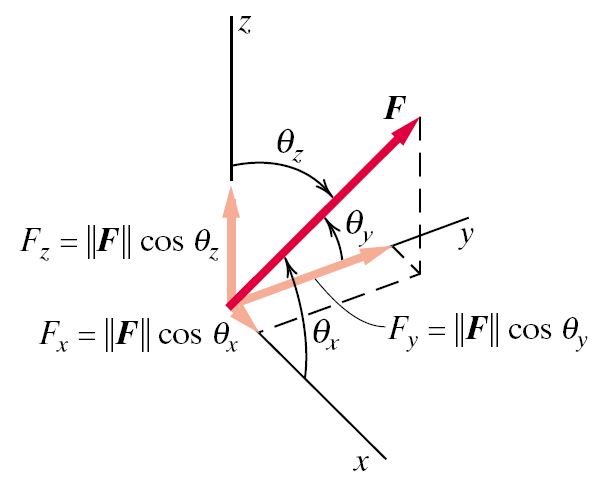 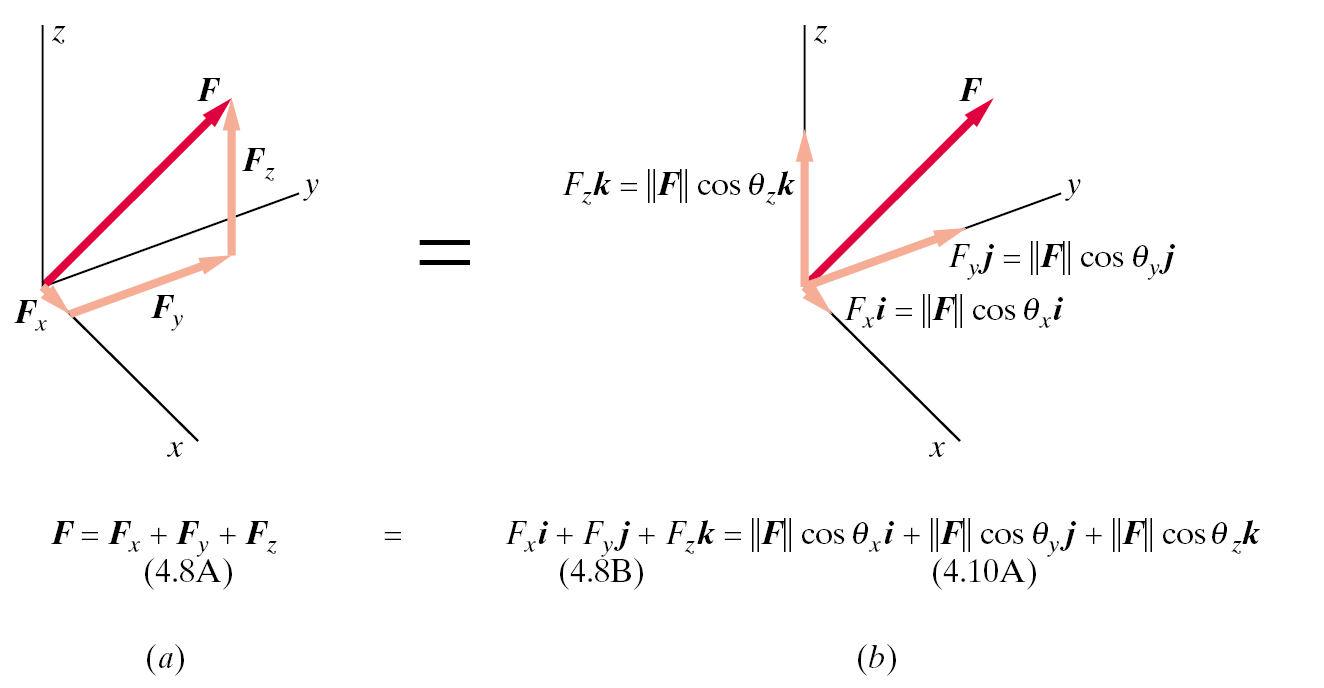 Unit vectors
Unit vectors
Find:
Direction cosines 
Unit vector along its line of action
c)  Vector notation
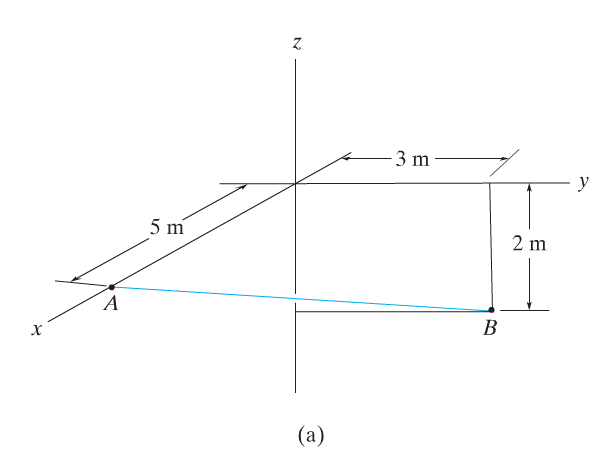 What is the unit vector from A to B?
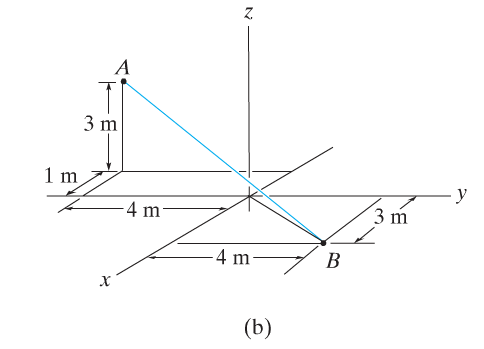 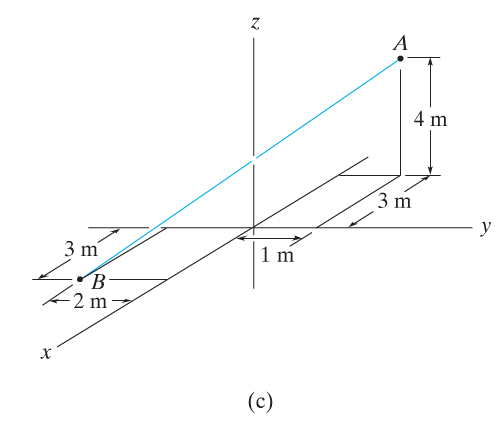 End of Sections 2.5-2.6
Right-Hand Rule
Cartesian coordinate system is right-handed when:
thumb of the right hand points in the positive z direction
Which are right-hand coordinate systems?
x
x
y
z
y
y
z
z
x
y
x
z
POSITION VECTOR
A position vector  is defined as a fixed vector that locates a point in space relative to another point.
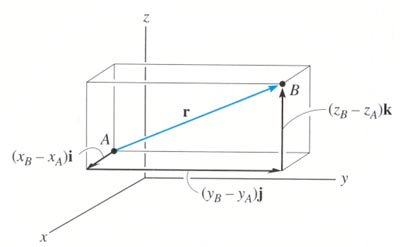 Consider two points, A & B, in 3-D space. Let their coordinates be (XA, YA, ZA)   and    ( XB, YB, ZB ),  respectively.
The position vector directed from A to B,  r AB , is defined as
r AB  =  {( XB  –   XA  ) i  +  ( YB  –  YA ) j   +   ( ZB  –  ZA ) k }m
Please note that B is the ending point and A is the starting point.  
ALWAYS subtract the “tail” coordinates from the “tip” coordinates!
FORCE VECTOR DIRECTED ALONG A LINE
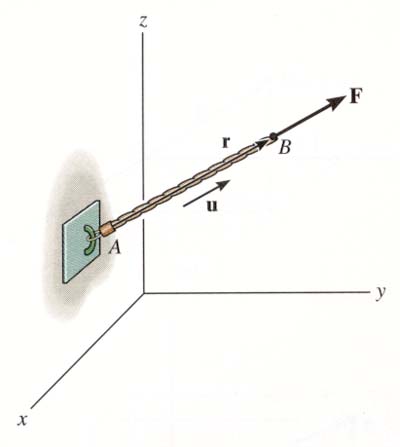 If a force is directed along a line, then we can represent the force vector in Cartesian Coordinates by using a unit vector and the force magnitude.  So we need to:
a) Find the position vector, r AB , along two points on that line.
  b) Find the unit vector describing the line’s direction, uAB  = (rAB/rAB).   
  c) Multiply the unit vector by the magnitude of the force,  F  =  F  uAB .
EXAMPLE
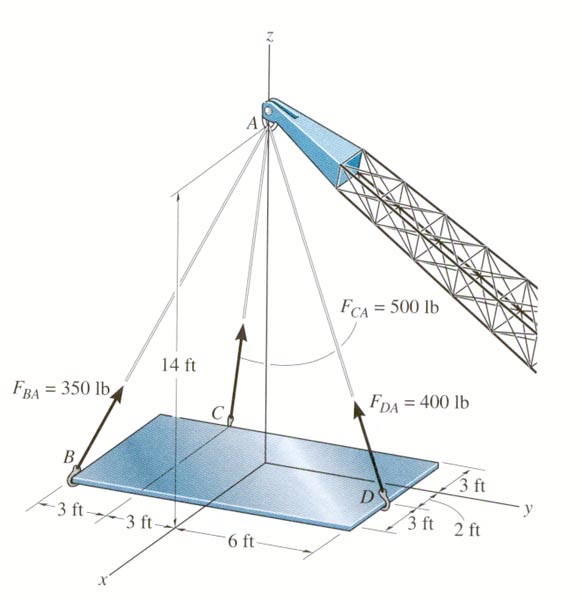 Given:  400 lb force along the cable DA.
Find:    The force FDA in Cartesian vector form.
Plan:
Find the position vector rDA and the unit vector uDA.
Find the force vector if FDA = 400 lb uDA .  Write in Cartesian vector form.
EXAMPLE (continued)
The figure shows that when relating D to A, we will have to go -2 ft in the x-direction, -6 ft in the y-direction, and +14 ft in the z-direction.  

rDA =  {-2 i  –  6 j  +  14 k} ft.
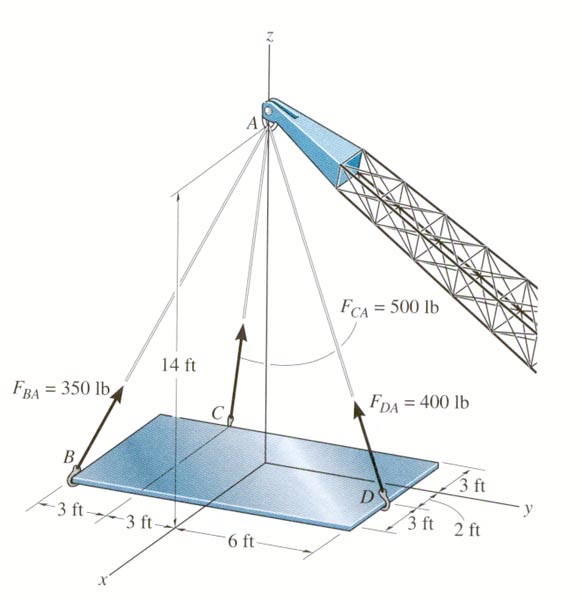 We can also find rDA by subtracting the coordinates of D from the coordinates of A.
rDA   =  (22 + 62 + 142)0.5  =  15.36 ft
uDA = rDA/rDA  and  FDA = 400 uDA lb
FDA = 400{(-2 i –  6 j  +  14 k)/15.36} lb
       = {-52.1 i  –  156 j  +  365 k} lb
CONCEPT QUIZ
1. P and Q are two points in a 3-D space. How are the position vectors rPQ and rQP related?
	A) rPQ  =   rQP	     B) rPQ  =  - rQP
	C) rPQ  =  1/rQP	     D) rPQ  =   2 rQP
2. If  F  and  r  are force vector and position vectors, respectively, in SI units, what are the units of the expression  (r * (F / F)) ?
     A) Newton		     B) Dimensionless
	C) Meter		     D) Newton - Meter
	E) The expression is algebraically illegal.
[Speaker Notes: Answers:
1. B
2. C]
GROUP PROBLEM SOLVING
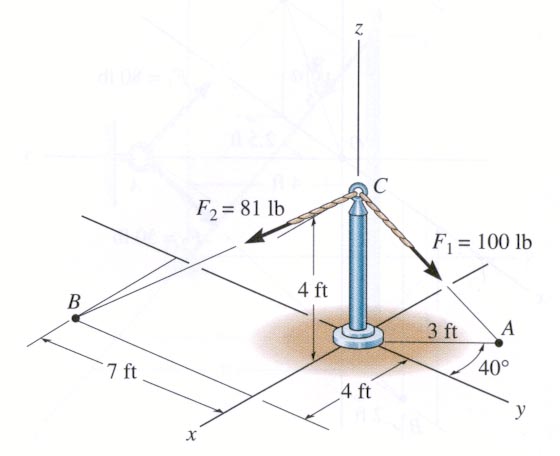 Given:  Two forces are acting on  a pipe as shown in the figure.
Find:     The magnitude and the coordinate  direction angles of the resultant force.
Plan:
Find the forces along CA and CB in the Cartesian vector form.
Add the two forces to get the resultant force, FR.
Determine the magnitude and the coordinate angles of FR.
GROUP PROBLEM SOLVING (continued)
FCA = 100 lb{rCA/rCA}
FCA = 100 lb(-3 sin 40° i + 3 cos 40° j – 4 k)/5
FCA = {-38.57 i + 45.96 j – 80 k} lb
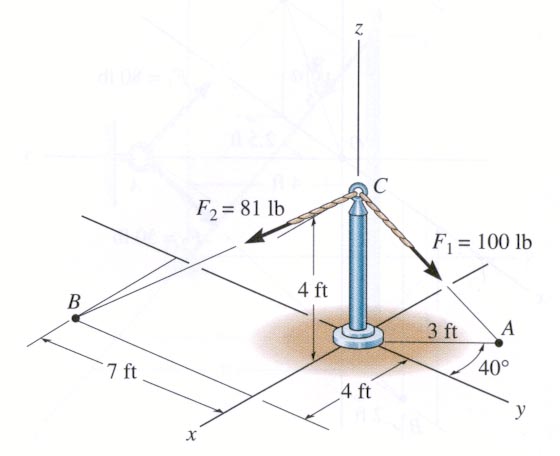 FCB =  81 lb{rCB/rCB}
FCB =  81 lb(4 i – 7 j – 4 k)/9
FCB  =  {36 i – 63 j – 36 k} lb
FR = FCA + FCB = {-2.57 i – 17.04 j – 116 k} lb
FR =  (2.572  + 17.042  +  1162)  = 117.3 lb = 117 lb
 = cos-1(-2.57/117.3) = 91.3°,   = cos-1(-17.04/117.3) = 98.4°
  = cos-1(-116/117.3)  =  172°
ATTENTION QUIZ
1. Two points in 3 – D space have coordinates of P (1, 2, 3) and Q (4, 5, 6) meters. The position vector rQP  is given by
    A) {3 i   +  3 j  +  3  k} m
    B) {- 3 i  –  3 j  –  3 k} m
    C) {5 i  +  7 j  +  9 k} m
	D) {- 3 i  +  3 j  +  3 k} m
	E) {4 i  +  5 j  +   6 k} m
2. Force vector, F, directed along a line PQ is given by
    A) (F/ F) rPQ	B) rPQ/rPQ 
     C) F(rPQ/rPQ)	D) F(rPQ/rPQ)
[Speaker Notes: Answers
1. B 
2. C]
P

Q
READING QUIZ (section 2.9)
1. The dot product of two vectors P and Q is defined as
     A) P Q  cos            B) P Q sin 
    C) P Q tan  	        D) P Q sec 
2. The dot product of two vectors results in a _________ quantity.
    A) scalar	   B) vector
    C) complex         D) zero
[Speaker Notes: Answers:
1. A
2. A]
Dot product
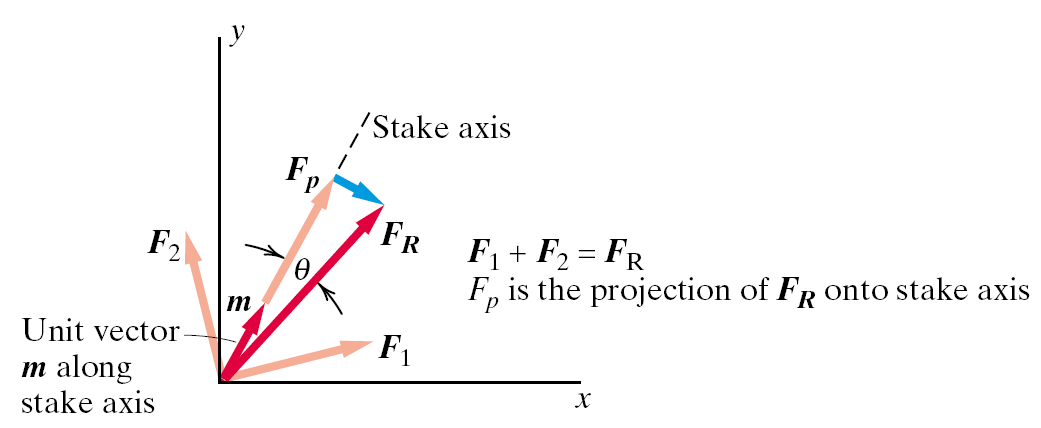 APPLICATIONS
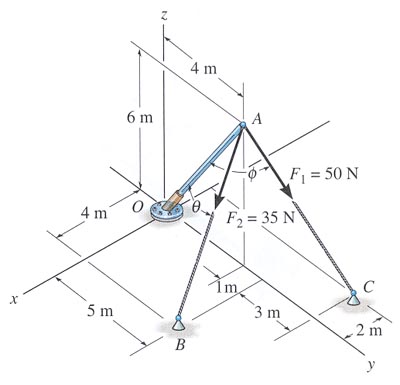 1.  Finding the angle between two vectors (angle is between the tails of the two vectors)
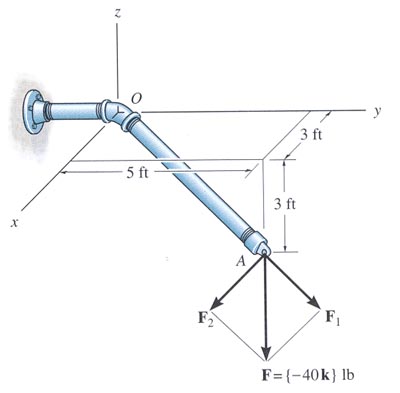 2.  Finding the components perpendicular and parallel to a line.
DEFINITION
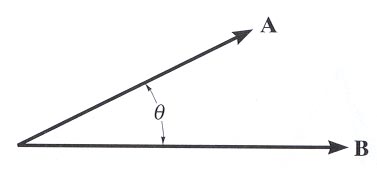 The dot product of vectors A and B is defined as A•B = │A│ │B│ cos .
Angle   is the smallest angle between the two vectors and is always in a range of 0º  to 180º.
Dot  Product  Characteristics:
1. The result of the dot product is a scalar (a positive or negative number).
2.	The units of the dot product  will be  the product of the units of the A and B vectors.
DOT  PRODUCT DEFINITON (continued)
Examples:	i • j   =   0 
		i • i   =   1

A • B	=     (Ax i  +  Ay  j  +  Az k) • (Bx i +  By  j   +  Bz k)
	=     Ax Bx  +	AyBy	+   AzBz
USING THE DOT PRODUCT TO DETERMINE THE ANGLE BETWEEN TWO VECTORS
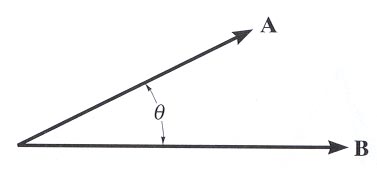 For the given two vectors, determine the angle by:
a) finding the dot product,   A • B = (AxBx  + AyBy + AzBz ); plus,
 b) finding the magnitudes of the vectors │A│ and │B│,  then,
 c) solve for , using         =   cos-1 [(A • B)/(A B)],        where 0º     180º .
Determine the angle θ between the pole (y axis) and the wire AB
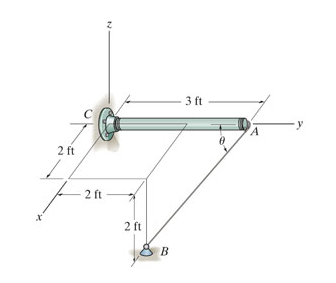 [Speaker Notes: 70.5 degrees]
DETERMINING THE PROJECTION OF A VECTOR
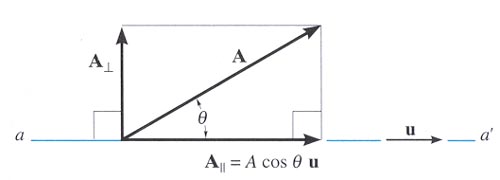 You can determine the components of a vector parallel and perpendicular to a line using the dot product.
Steps:
     1. Find  the unit vector, Uaa´ along line aa´
     2. Find the scalar projection of A along line aa´ by 
	   A||  =  A • U  =   AxUx  +  AyUy  +  Az Uz
DETERMINING THE PROJECTION OF A VECTOR (continued)
3.	If needed, the projection can be written as a vector, A|| , by using the unit vector Uaa´  and the magnitude found in step 2.
                A||   =   A|| Uaa´
4.	The scalar and vector forms of the perpendicular component can easily  be obtained by   
		A   =  (A 2 -  A|| 2) ½  and   
		A   =    A –  A||  
			(rearranging the vector sum of A = A  + A|| )
EXAMPLE
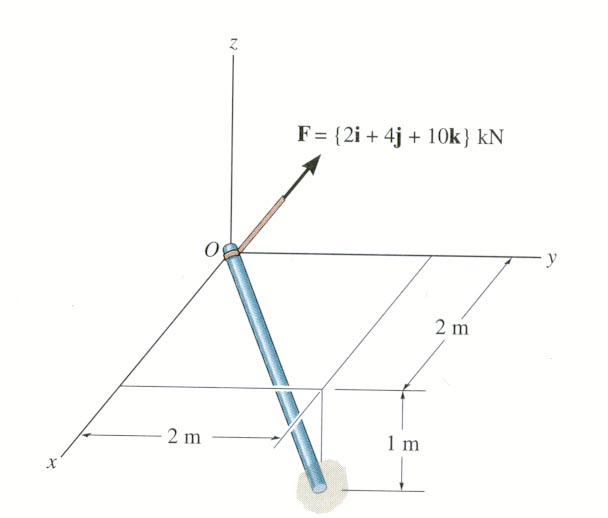 Given:  The force acting on the pole
Find:     The angle between the force vector and the pole, and the magnitude of the projection of the force along the pole OA.
A
Plan:
1. Get rOA
2.  = cos-1{(F • rOA)/(F  rOA)}
3. FOA = F • uOA  or F cos 
EXAMPLE (continued)
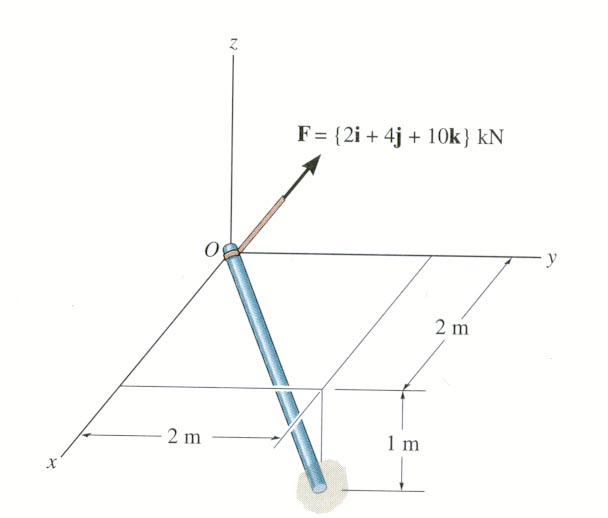 rOA = {2 i  +  2 j  – 1 k} m
rOA = (22  +  22  +  12)1/2  = 3 m
F  = {2 i  +  4 j  +  10 k}kN 
F  = (22  +  42  +  102)1/2  =  10.95 kN
A
F • rOA = (2)(2) + (4)(2) + (10)(-1) = 2 kN·m
 = cos-1 {(F • rOA)/(F rOA)}
 = cos-1 {2/(10.95 * 3)} = 86.5°
uOA = rOA/rOA  = {(2/3) i  +  (2/3) j   –  (1/3) k}
FOA = F • uOA = (2)(2/3)  +  (4)(2/3)  +  (10)(-1/3)   =  0.667 kN
Or FOA  =  F cos   =  10.95 cos (86.51°)  =  0.667 kN
CONCEPT QUIZ
1. If a dot product of two non-zero vectors is 0, then the two vectors must be  _____________  to each other.
  	A) parallel (pointing in the same direction)
 	B) parallel (pointing in the opposite direction)
 	C) perpendicular
  	D) cannot be determined.
2. If a dot product of two non-zero vectors equals -1, then the vectors  must be ________ to each other.
       A) parallel (pointing in the same direction)
       B) parallel (pointing in the opposite direction)
       C) perpendicular
       D) cannot be determined.
[Speaker Notes: Answers:
1. C
2. D]
GROUP PROBLEM SOLVING
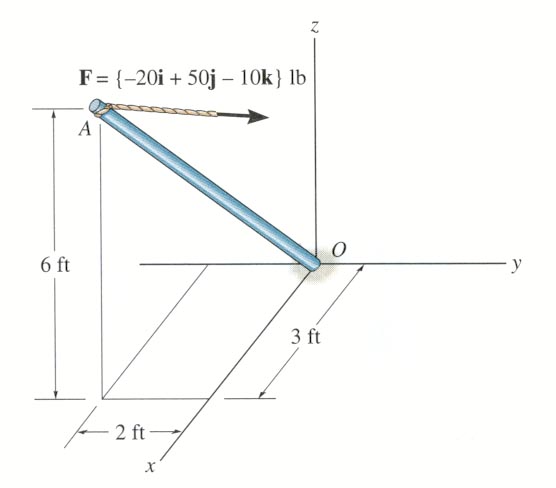 Given: The force acting on the pole.
Find: The angle between the force vector and the pole, and the magnitude of the projection of the force along the pole AO.
Plan:
1. Get rAO
2.  = cos-1{(F • rAO)/(F  rAO)}
3. FOA = F • uAO  or F cos 
GROUP PROBLEM SOLVING (continued)
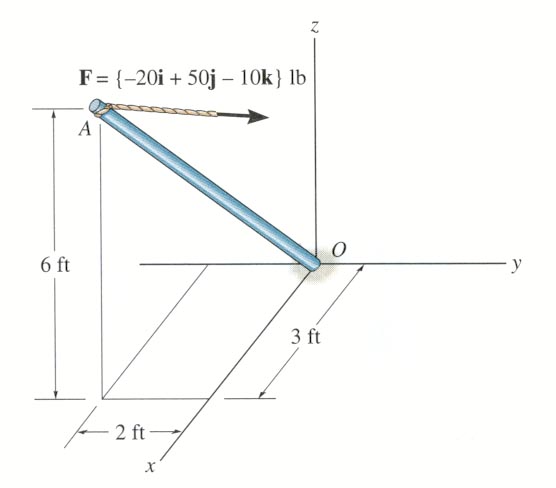 rAO = {-3 i  +  2 j  –  6 k} ft.
rAO = (32  +  22  +  62)1/2  = 7 ft.
F  = {-20 i  +  50 j  –  10 k}lb
F  = (202  +  502  +  102)1/2  =  54.77 lb
F • rAO  = (-20)(-3) + (50)(2) + (-10)(-6) = 220 lb·ft
 = cos-1{(F • rAO)/(F rAO)}
 = cos-1 {220/(54.77 × 7)} = 55.0°
uAO = rAO/rAO  = {(-3/7) i  +  (2/7) j  –  (6/7) k}
FAO = F • uAO = (-20)(-3/7)  +  (50)(2/7)  +  (-10)(-6/7)   =  31.4 lb
Or FAO  =  F cos   =  54.77 cos(55.0°)  =  31.4 lb
ATTENTION QUIZ
1. The dot product can be used to find all of the following except ____ .
   A)  sum of two vectors
   B)  angle between two vectors
   C)  component of a vector parallel to another line
   D)  component of a vector perpendicular to another line
2. Find the dot product of the two vectors P and Q.
  	P = {5 i  + 2 j  + 3 k} m
	Q = {-2 i + 5 j  +  4 k} m

   A)   -12  m                 B) 12 m                C) 12 m 2 
   D)   -12  m 2              E) 10 m 2
[Speaker Notes: Answers:
1. A
2. C]
Given:  400 lb force along the cable DA.
Find:    The unit vector uDA and the force FDA vector in Cartesian vector form.
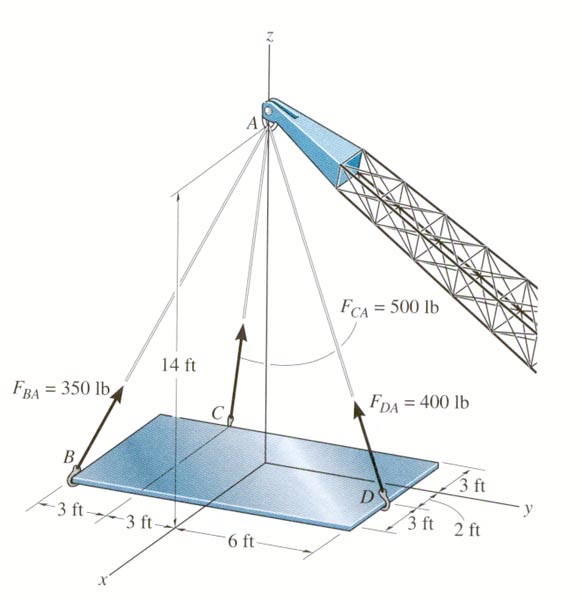 Given: The force acting on the pole.
Find: The angle between the force vector and the pole, and the magnitude of the projection of the force along the pole AO.
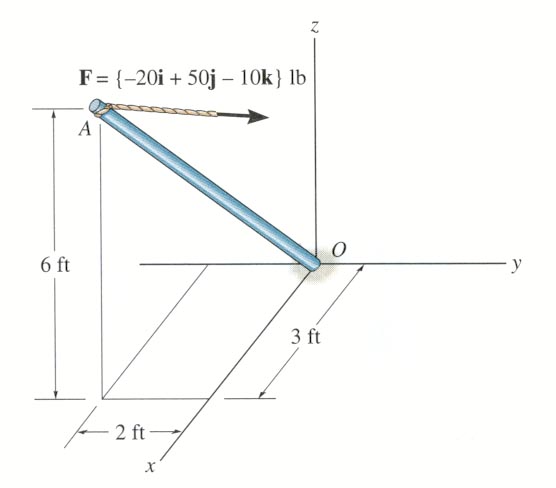 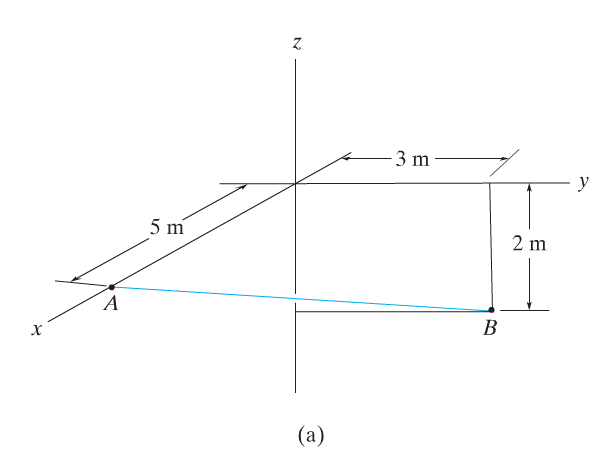 Establish the position vector from A to B.
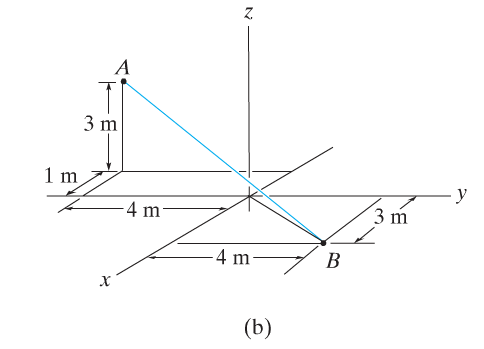 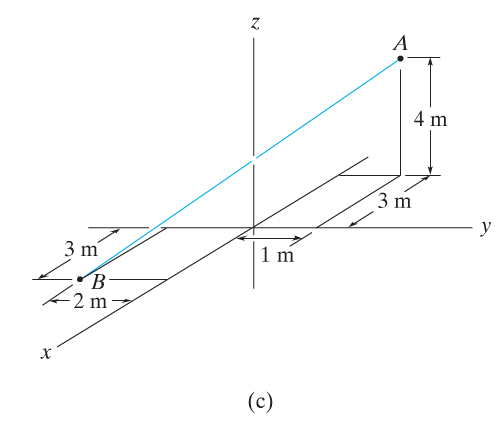 Find:
Direction cosines 
Unit vector along its line of action
c)  Vector notation